Place the Headline text here
Insert the sub-heading and content here
Lorem ipsum dolor sit amet
@Lorem ipsum dolor sit amet
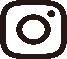 @Lorem ipsum dolor sit
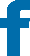 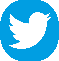